כנס מתכננים - חשמל
מהנדס חשמל ראשי
רס"ן איתי מנשה

 יולי 2021
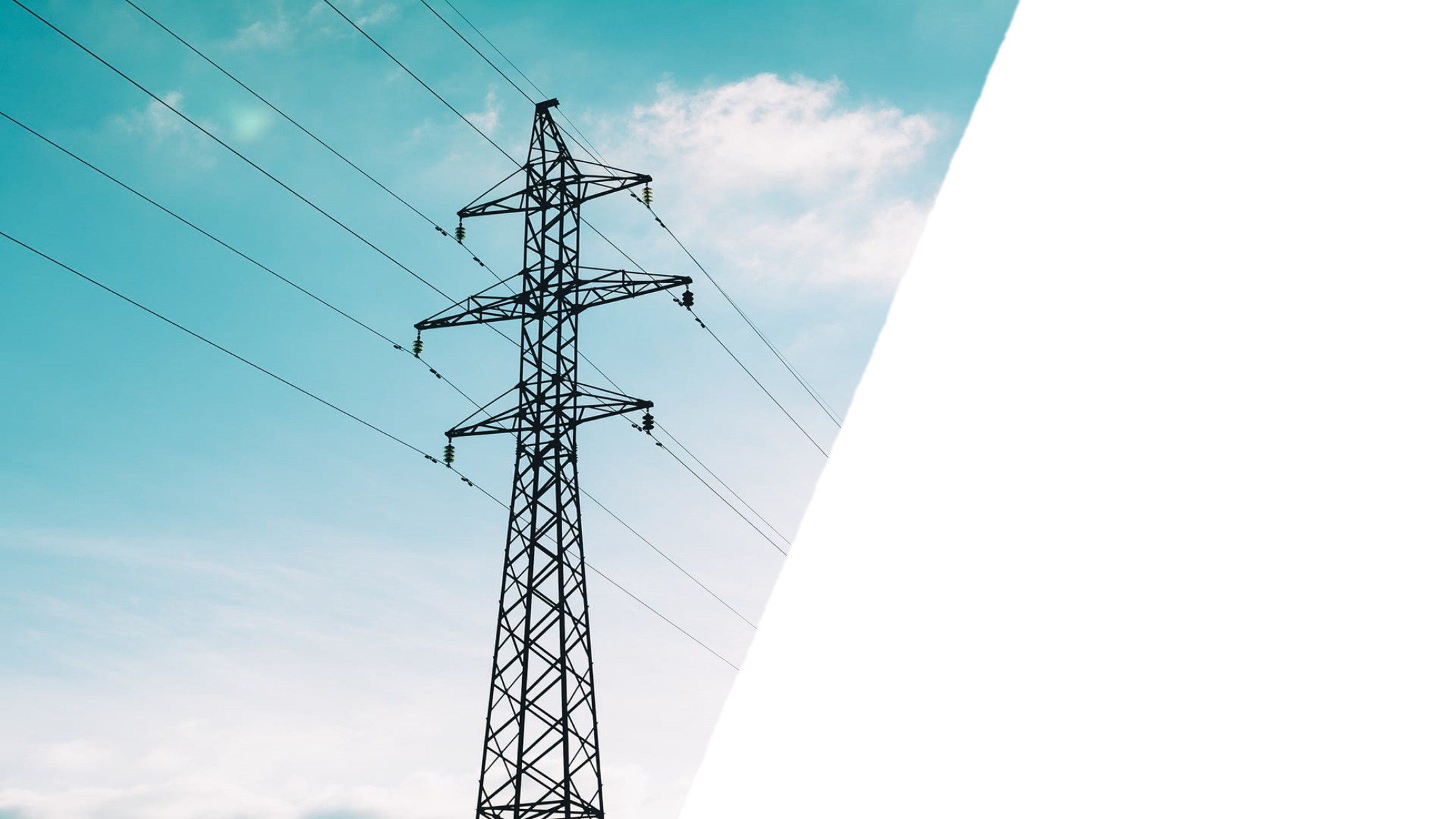 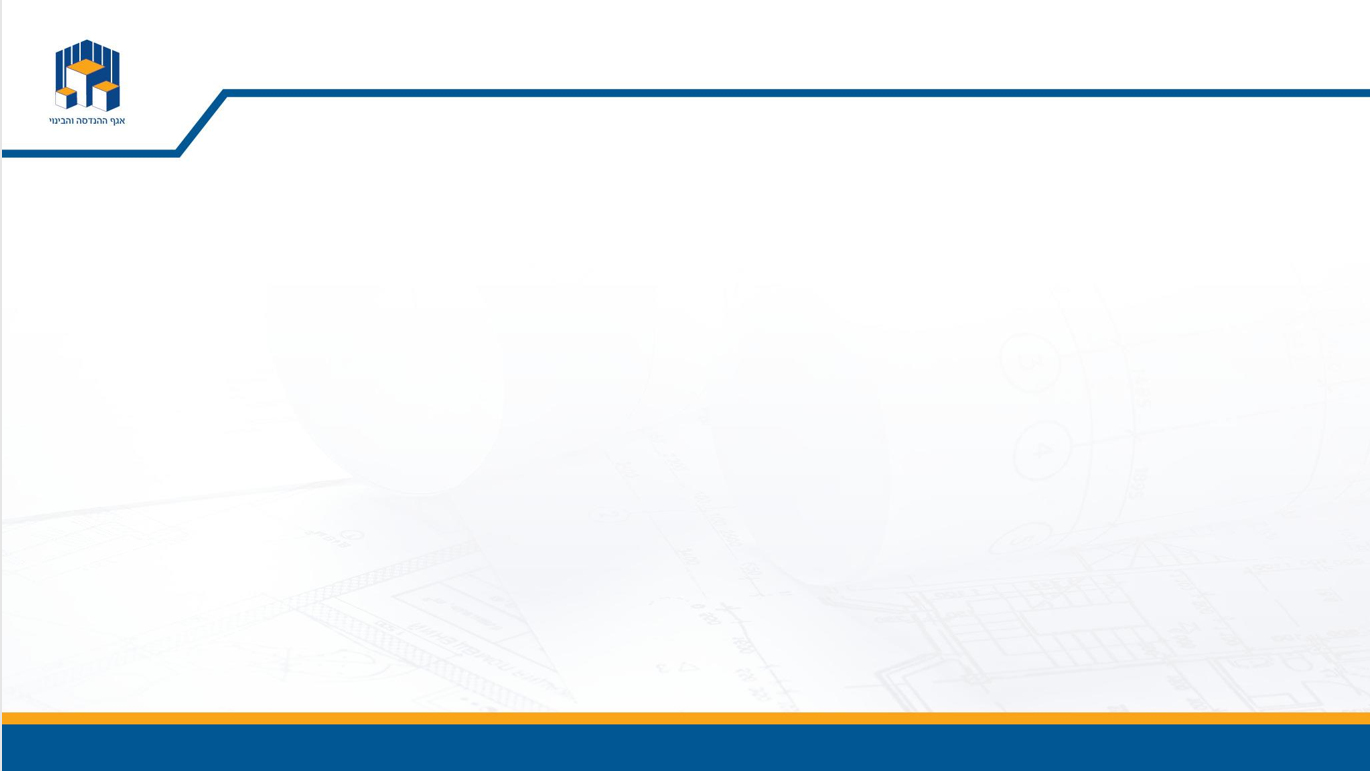 תוכן עניינים
הוראות והנחיות ישימות
סטנדרטיזציה
תוצרים נדרשים לפי שלבי התכנון
דגשים לתכנון חשמל
קביעת גודל מתקן
הוראות והנחיות ישימות
חוק החשמל ותקנותיו
הוראת אהו"ב 002.050 – תשתיות חשמל כלליות
הוראת אהו"ב 002.053 - תאורה מלאכותית פנים וחוץ 
הוראות אהו"ב לתכנון מבנים לפי סוג
הוראת אהו"ב 009.006 – בקרה הנדסית בפרויקטי בינוי
חברת החשמל - הוראות מקצועיות
תעריפים ונהלים לעבודות תכנון במערכת הביטחון (הספר הצהוב)
סטנדרטיזציה
מדור חשמל מעמיד לרשות המתכננים חומר סטנדרטי לשימושכם, לרבות:
הסכמי מחירים פעילים (מתח נמוך, מתח גבוה וכו').
מפרטים מיוחדים סטנדרטיים מתקני מתח נמוך,מתקני מתח גבוה, מפרט תכנון ביצוע, רכש והתקנת גנראטורים, מתקני PV.
הנחיות לאופן אישור גופי תאורה ורשימת גופים מאושרים.
המפרט הכללי הבין משרדי.
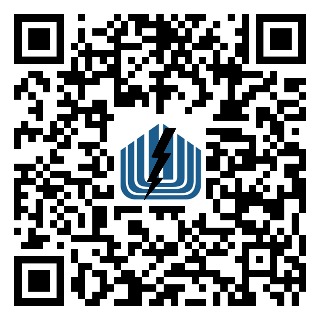 קישור לתיקייה בענן עם חומר לשיתוף
תוצרים עיקריים – תכנון ראשוני
פגישה להצגת הפרויקט וקבלת הנחיות מדור חשמל למתקן הספציפי בנוכחות המנה"פ .
פרשה טכנית ראשונית.
קביעת גודל חיבור ראשוני (לפי שטח בנוי) ואופן חיבור לתשתיות.
קביעת שטחים נדרשים לתשתיות השונות.
תוכניות ראשוניות בקנ"מ 1:100 עם מיקום העמדת ציוד עיקרי.
אומדן ראשוני.
תוצרים עיקריים – תכנון סופי
פרשה טכנית מעודכנת לשלב התכנון הסופי.
טבלת הספקים מעודכנת לפי אפיון ונתוני יועצים אחרים.
סט תוכניות סופיות בקנ"מ 1:100.
חתכים טיפוסיים של תשתיות ראשיות מעל תקרה אקוסטית.
חישובי תאורה.
אומדן סופי.
תכנון סופי של תשתיות חוץ (לרבות חישובי מפלי מתח למבנים וחתכים למקטעים השונים הכולל תאום מערכות ראשוני עם תשתיות נוספות).
תוצרים עיקריים – תכנון מפורט
תוכניות חד קוויות לוחות חשמל.
סכמה ורטיקלית.
תכניות פרטים.
חתכים מקומיים.
תיאום מערכות.
תכנית סופרפוזיציה.
סט תוכניות סופיות בקנ"מ 1:100 לרבות:
תכנית תשתיות חוץ.
תכנית הארקות יסוד.
תכנית מובלים.
תוכנית תאורה וגילוי אש.
תכנית כוח.
תכנית גג מבנה.
תוצרים עיקריים – תכנון מפורט - המשך
חישוב צורך בהגנת ברקים לפי ת"י 1173.
אומדן מפורט.
תכנית בדיקות לשלב הביצוע.
תכנית מפורטת של אופן ההתחברות למקור הזינה.
רשימת תוכניות.
מפרט טכני מיוחד.
חישוב העמסת כבלים, מפלי מתח וזרמי קצר בתוכנה מתאימה.
חישובי תאורה בתוכנה מתאימה.
סימולציית שטף שדה מגנטית.
[Speaker Notes: חיבור למקור זינה – ע"ג תכנית AS MADE של לוח החשמל הקיים. איפה ממקמים מפסק חדש? איך מחברים אליו את הכבל? ישירות / לשות / מחבר מהיר / מהדקים? איפה הם ימוקמו? איפה יש מקום בפס הצבירה להוסיף חיבור למפסק החדש? אם יש מפסק קיים, לסמן אותו לעיון לטובת חיבור כבל ההזנה החדש.

חישוב העמסת כבלים, מפלי מתח וזרמי קצר בתוכנת DOC , Ecodial וכדומה.
חישוב תאורת חוץ בתוכנת AGI32 .]
דגשים לתכנון - כללי
לא לציין דגמים ושמות חברות בתוכניות ובמפרטים.
סדר והגיון גאוגרפי בחלוקת המעגלים הסופיים.
הגשת החומרים לבקרה בעותק רך וקשיח.
עדכון גרסאות ותאריכי עדכון לתוכניות.
תוכניות בהירות וקריאות.
הצגת מקרא רלוונטי בכל תכנית.
שימוש במפרטים סטנדרטיים מדור חשמל.
נקודות עצירה כחלק מתוכנית הבדיקות בהן נדרש פיקוח עליון.
דגשים לתכנון – תשתיות ראשיות - מרחקי בטיחות
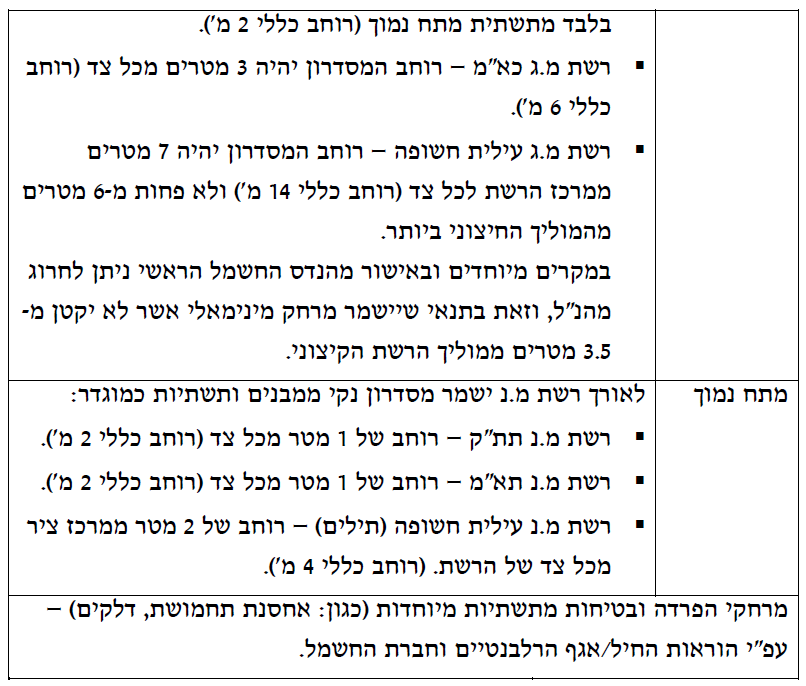 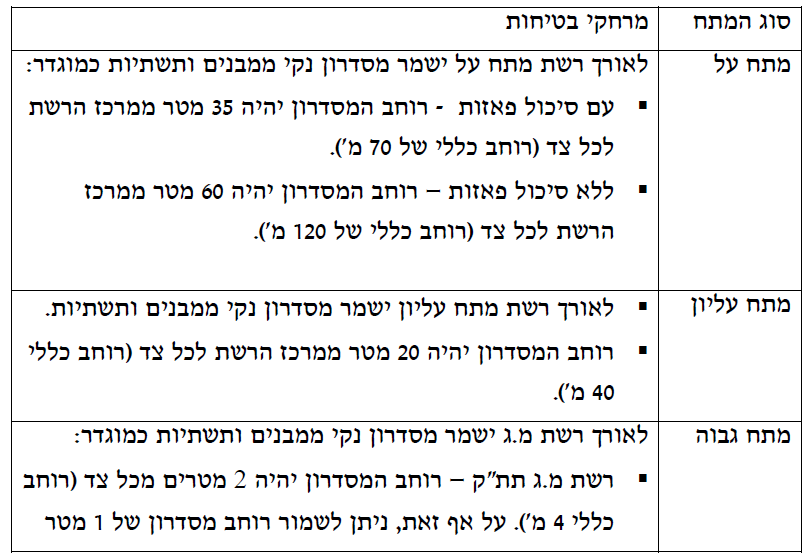 דגשים לתכנון – תשתיות ראשיות - גיבוי גנראטור
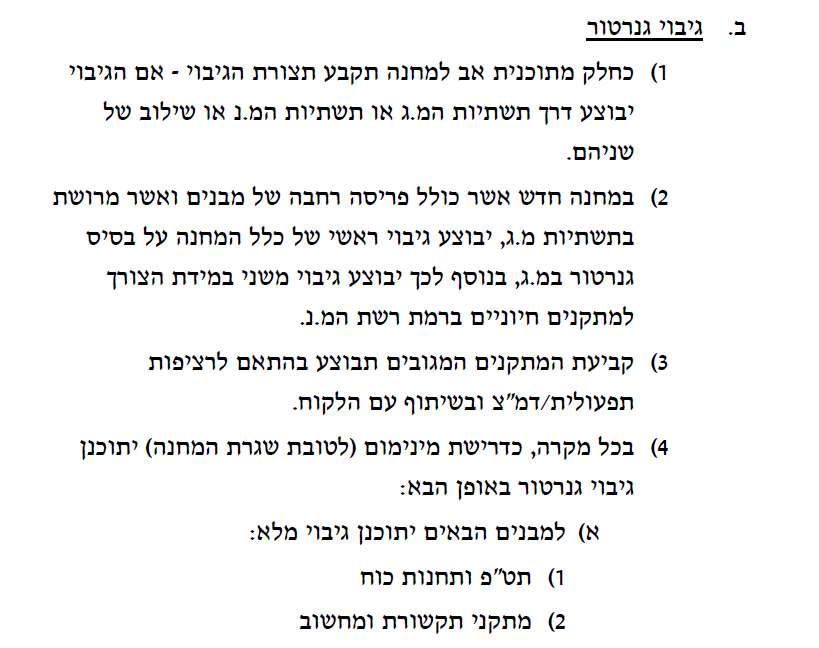 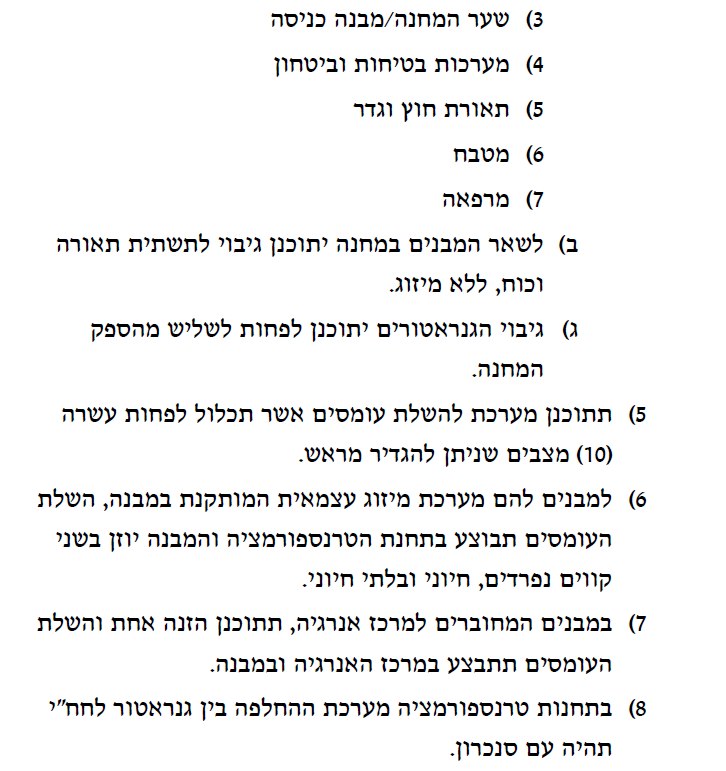 דגשים לתכנון – תשתיות ראשיות – רשת חכמה
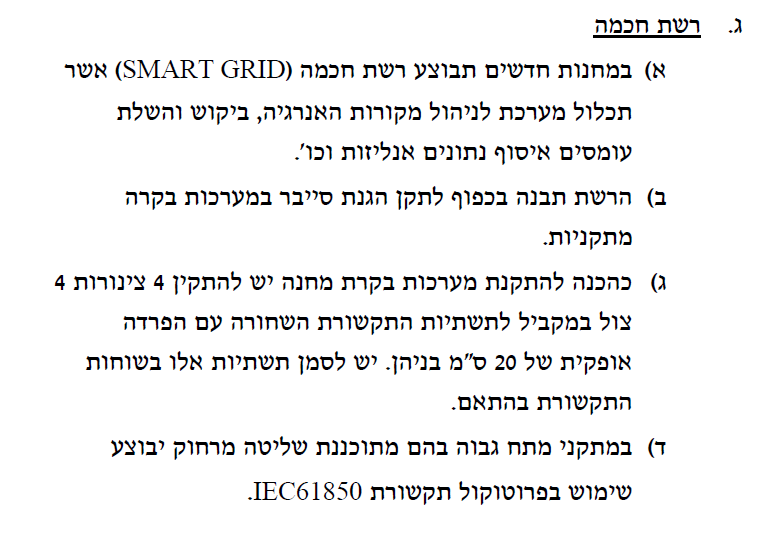 דגשים לתכנון – תשתיות ראשיות - תחנות טרפו
מקום לשנאי שמור (ניתן לאשר תחנה לשנאי אחד עם אפשרות הגדלת שנאי בעתיד).
מרתף מתחת לחדר מתח גבוה ומתח נמוך בלבד (גנראטור ושנאים ללא מרתף).
לוחות ראשיים ברמת מידור Form 4B עם גישה מאחור.
לוחות משנה (שירותי בית, שירותי DC, לוח משאבות דלק, לוח 24VDC וכו') – Form 2B.
תכנון אוורור שנאים וגנראטור בשילוב היועץ הרלוונטי.
הזנות כפולות למבנים (חיוני ובלתי חיוני) ומערכת השלת עומסים דינאמית בתחנה.
הזנות לתשתיות תאורת חוץ (רחובות, שבילים וגדר) וטעינת רכבים ישירות מהטרפו.
כיבוי במבנה טרפו עצמאי בחדר גנראטור בלבד, גילוי וכיבוי אש בלוחות מידור 2B, גילוי ביניקה בלבד בלוחות מידור 4B.
דגשים לתכנון – תחנות טרפו
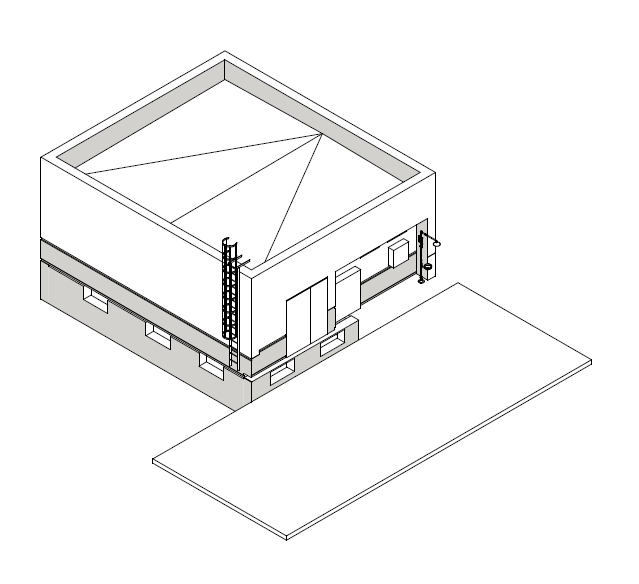 דוגמא לתחנה עבור שני שנאים ומשטח חיצוני לגנראטור נייד - ~ 107 m2
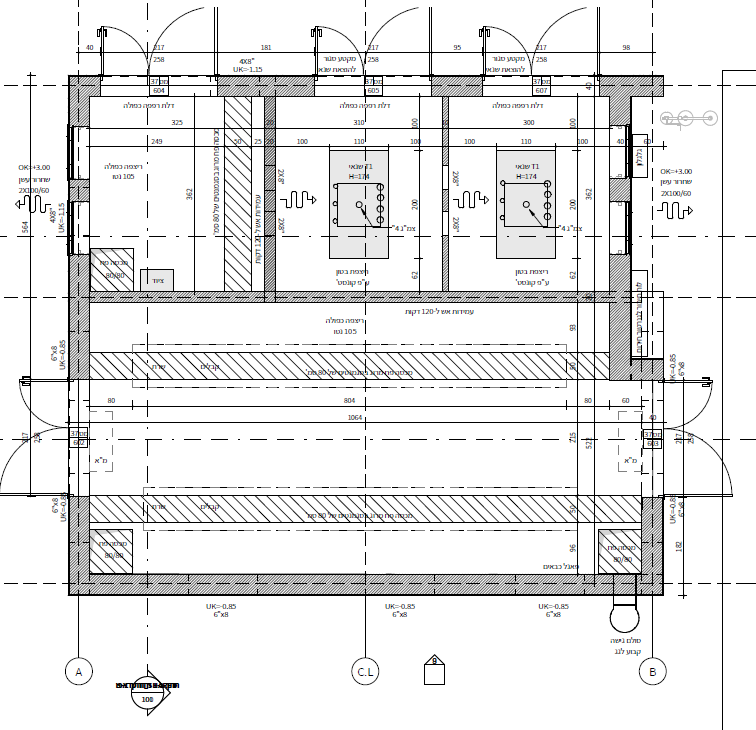 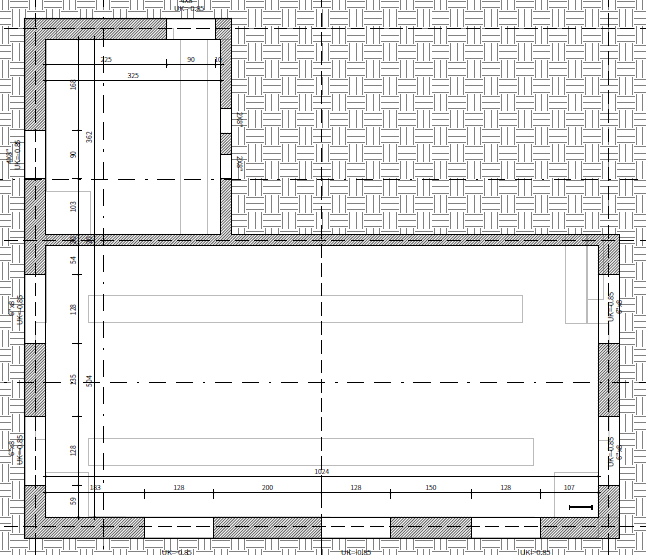 דגשים לתכנון – לוחות חשמל
פס אפס במקביל לפסי הפאזות להקטנת קרינה.
לוח בזרם 630 אמפר ומעלה יותקן בחדר חשמל.
חלוקת מעגלים סטנדרטית.
הזנות לגופי תאורת לד ללא פחת, מסדים יוזנו בפחת מסוג SI / APR.
חלוקה לשדות לפי סוג צריכה (שקעי שירות, עמדות עבודה, תאורה, פנקויילים וכו').
רב מודד למפסק ראשי ורבי מודדים רב ערוצים לשדות השונים וציוד כבד.
מפסקים בזרם 100 אמפר ומעלה יהיו מפסקים יצוקים LSI.
מפסקים בזרם 1000 אמפר ומעלה יהיו מפסקי אוויר.
התאמת המעגלים לתוכניות האחרות.
רמת מידור מינימאלית Form 2B.
הכנה להגדלה בדרגה (פ"צ וצנרת לכבלי הזנה נוספים)
דגשים לתכנון – חלוקת מעגלים סטנדרטית
מסדים
עמדות עבודה
תאורה
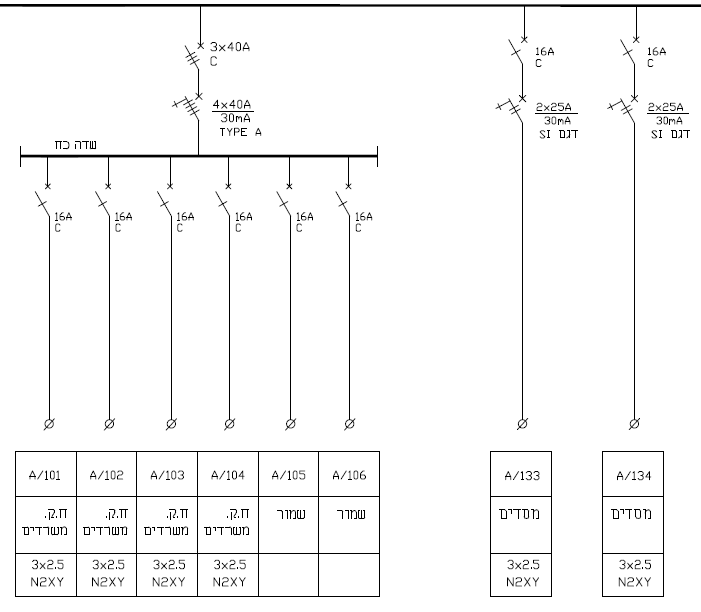 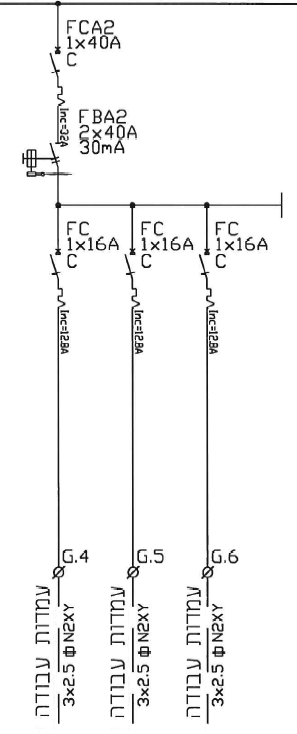 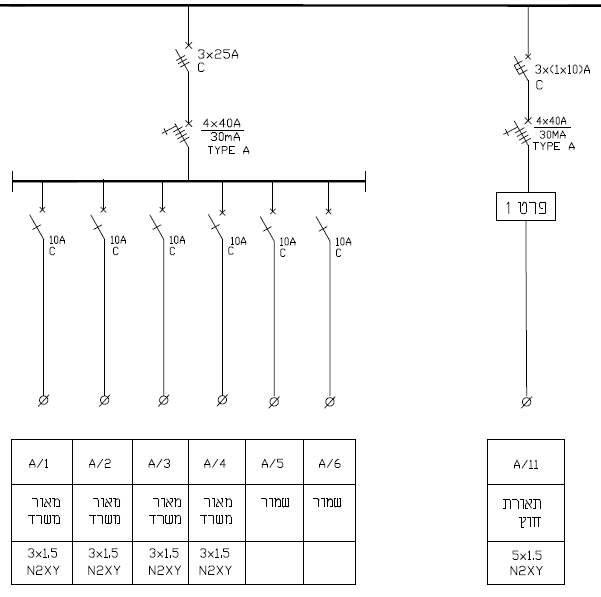 דגשים לתכנון – תשתיות חשמל במבנים
הזנה למבנה בזרם 160 אמפר ומעלה תת"ק.
כבלים בחתך 70 ממ"ר ומעלה מאלומיניום.
תעלות ראשיות במסדרונות ולא בחדרים.
סופרפוזיציה של תשתיות ראשיות כולל בידוד צנרת מיזוג, ברזים, תמיכות וכו'
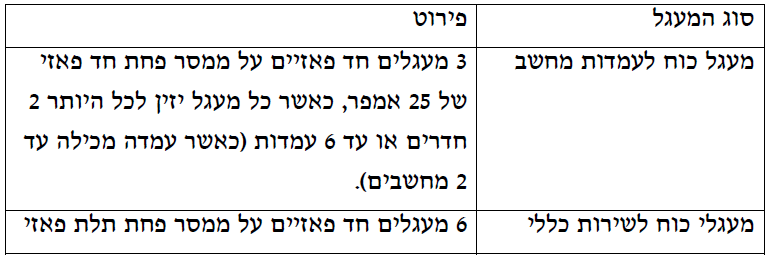 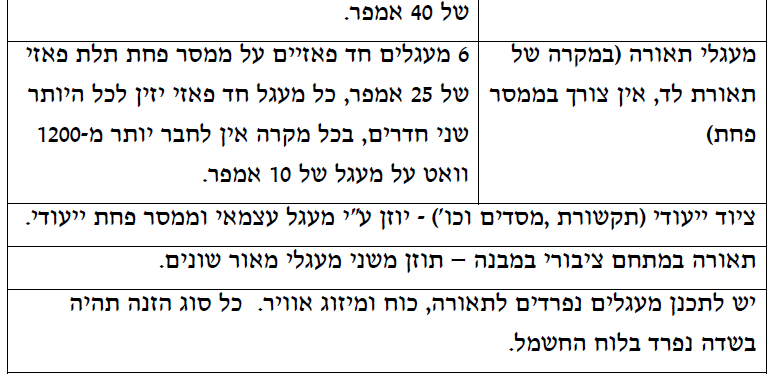 דגשים לתכנון – דוגמאות לפרטי מקבצי שקעים
מקבץ שקעים לעמדת סא"לכולל עמדה למסך
מקבץ שקעים לעמדת עבודה סטנדרטית
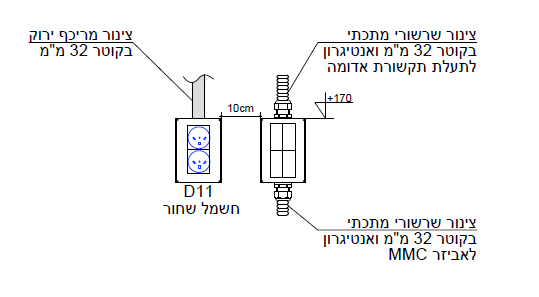 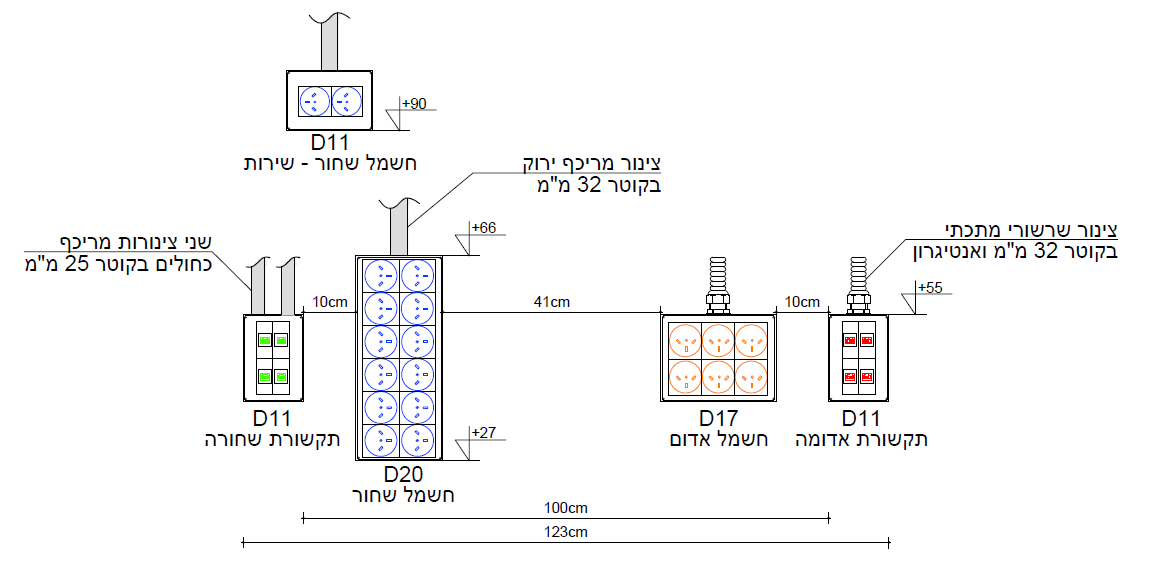 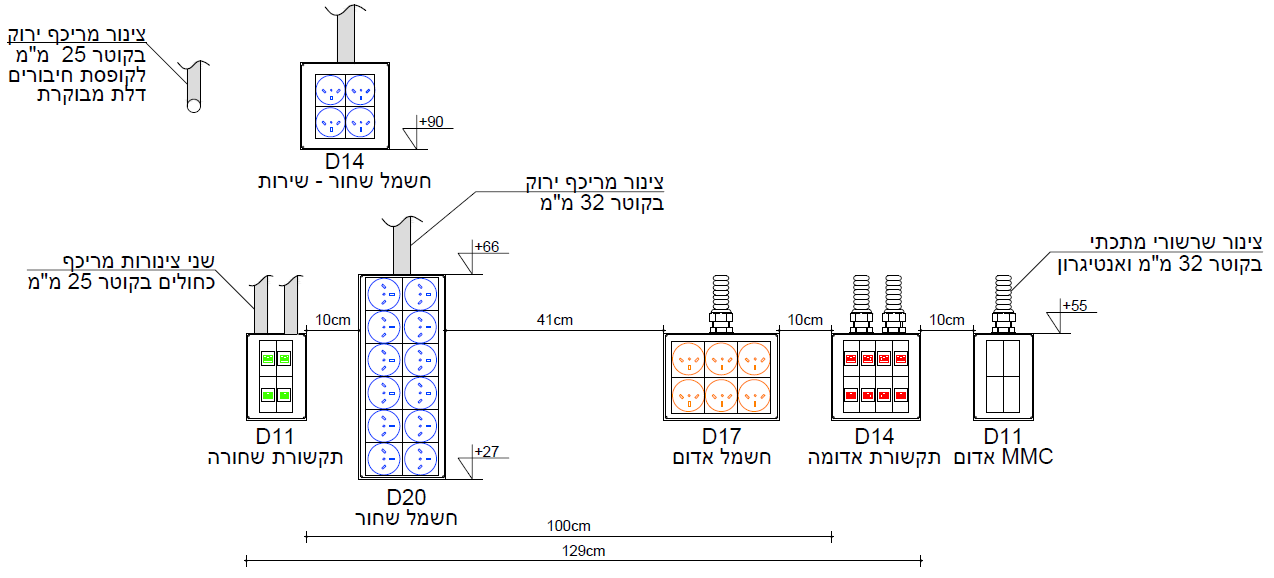 דגשים לתכנון – הכנות למערכת PV
מבנים חדשים יכללו הכנות להתקנת מערכת PV על הגג שכוללות:
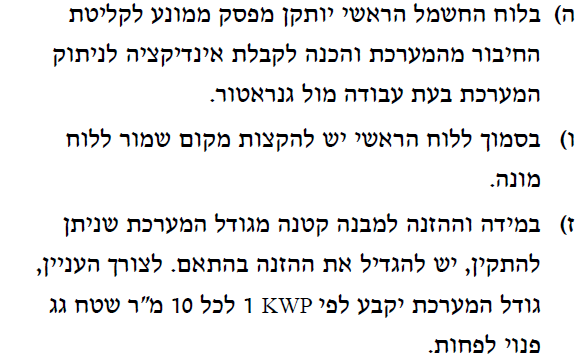 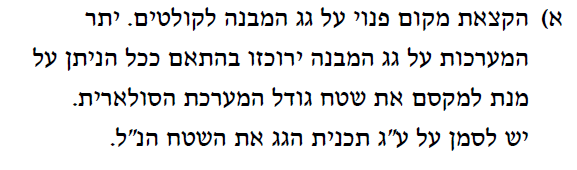 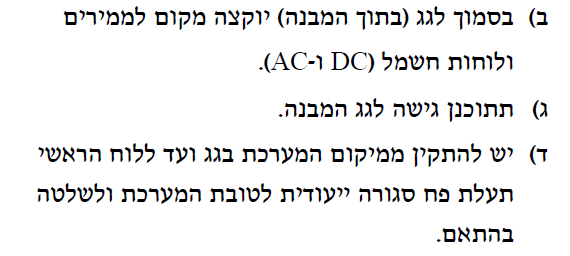 דגשים לתכנון – תאורה
תכנון תאורת LED בלבד וללא נורות תבריג.
לא לציין דגמים ושמות חברות בתוכניות ובמפרטים.
ביצוע חישובי תאורה בתוכנה ייעודית.
תכנון מפורט – החישוב יבוצע באמצעות גוף תאורה מייצג (עוצמת הארה, פיזור אורי, יעילות אורית). בפיקוח עליון יש לבדוק התאמה של חישוב התאורה שמוגש ע"י הקבלן.
תכנון ביצוע – חישוב עם גופי התאורה שמוגשים לאישור ע"י הקבלן.
דגשים לתכנון – תאורת פנים
תכנון לפי ת"י 12464.
תכנון תאורת LED בלבד וללא נורות תבריג.
גוון האור:
תכנון מערכות חסכון באנרגיה הכוללות גלאי נוכחות, כולל במגורים (עם מנגנון מניעת חילול שבת).
הצגת נתוני רמת הסנוור (UGR) בחישוב התאורה.
בחד"ן ואודיטוריום יש לתכנן בקרת DALI.
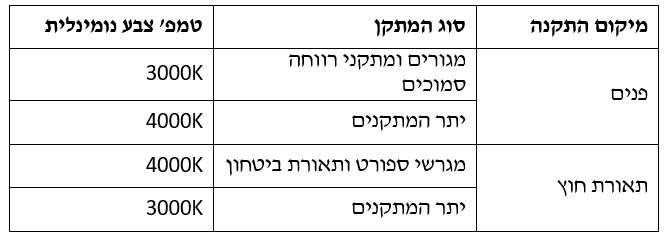 דגשים לתכנון – רמות הארה באזורים נפוצים
דגשים לתכנון – רמות הארה באזורים נפוצים
עוצמת ההארה במבנה חניון בהתאם לאזור
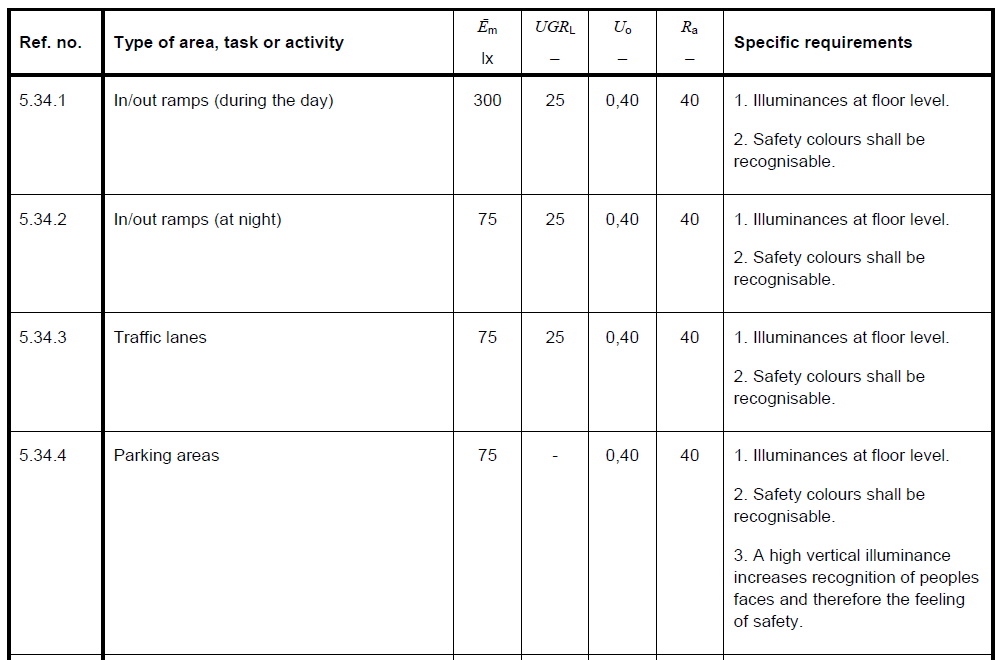 דגשים לתכנון – תאורת חוץ
תכנון למניעת זיהום אורי:צמצום שימוש בגופי תאורת הצפה המותקנים ב-45°.שימוש בגופי תאורה המותקנים אופקית ו-Full Cut Off.
מניעת הארה של שטחים סמוכים שלא לצורך.יש להציג עוצמות ההארה בשטחים אלו בחישוב.
תאורת דרכים תתוכנן לפי ת"י 13201.
גיבוי גנראטור לתאורת החוץ.
תכנון בקרת DALI קווי ועמעום לפי התקן.
תיאום עם רט"ג באזורים רגישים אקולוגית.
סיווג הכבישים:
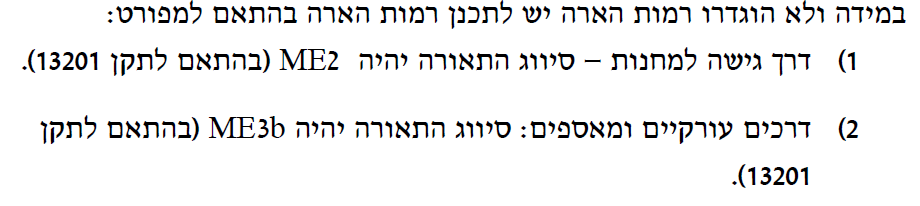 קביעת גודל חיבור ראשי למחנה
גודל החיבור הנדרש יחושב בשלב התכנון הראשוני ע"י המתכנן ויאושר ע"י מהנדס החשמל הראשי. החישוב ייקח בחשבון את הפרמטרים הבאים:
שיא הביקוש הקיים במחנה.
העומס הצפוי של הפרויקט (צריכה טיפוסית למ"ר או טבלת עומסים).
פרויקטים נוספים המתוכננים להתבצע במחנה.
30% גידול עתידי נוסף.
מקדמי בו זמניות.
שיא ביקוש מחנה מעל 15,000 מ"ר בנוי:עד 50 VA/m2
קביעת גודל חיבור ראשי למחנה
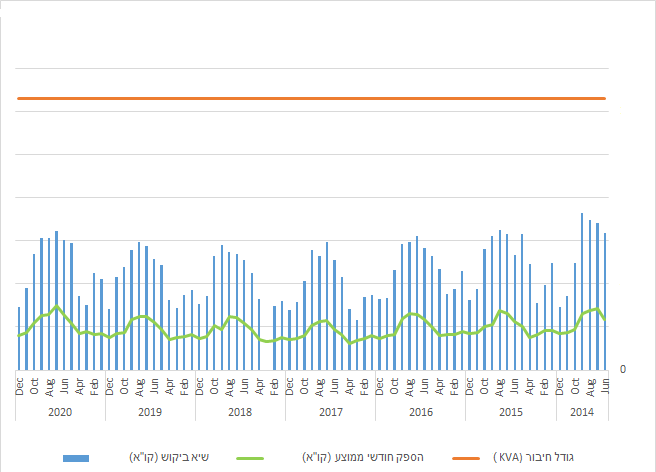 כללים לחישוב גודל חיבור למבנה
בשלב התכנון הראשוני קובעים גודל חיבור צפוי לפי שטח בנוי ברוטו וייעוד המבנה.
בשלב התכנון הסופי יש להגיש טבלת הספקים לפי נושאים עיקריים המתואמים עם המתכננים השונים. בהעדר נתונים אחרים, החישוב יבוצע באופן הבא:
מקדם הספק PF=0.92.
5% חוסר איזון פאזות.
מקדם בו זמניות כללי 0.7.
מקדם בו זמניות לגופי חימום ושקעי שירות 0.3.
30% גידול עתידי.
דוגמא לחישוב גודל חיבור למבנה
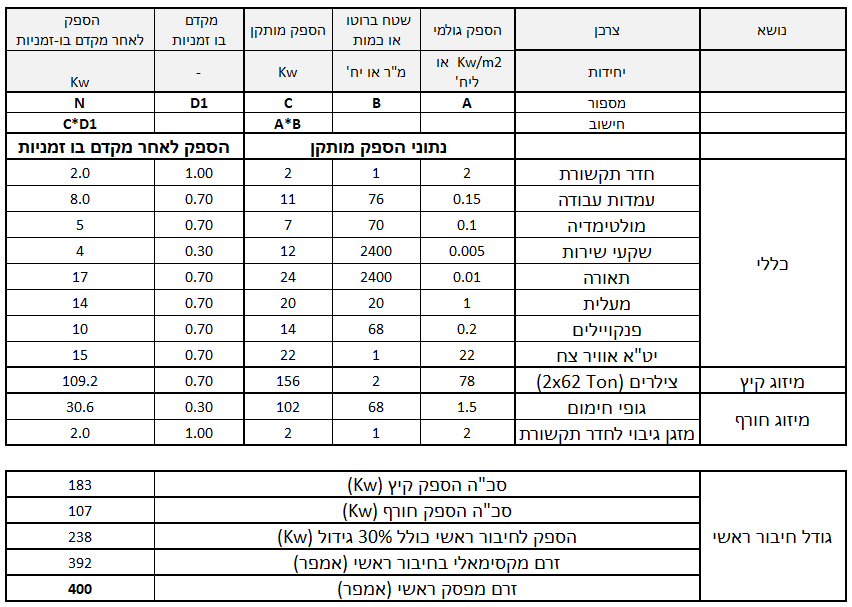 מבנה משרדים סטנדרטי 4 קומות.
2400 מ"ר ברוטו.
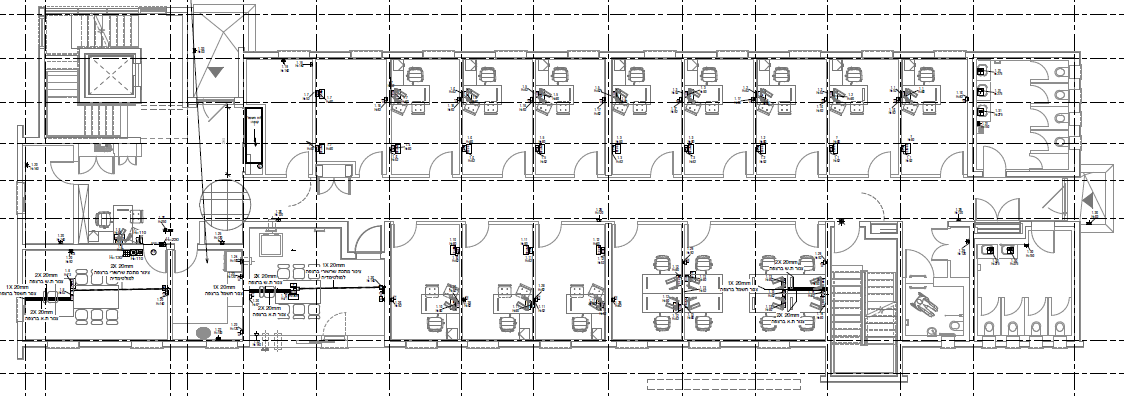 גדלי חיבור טיפוסיים של מבנים
דוגמאות להספקי ציוד טיפוסי - מחשבים
מחשב Mini
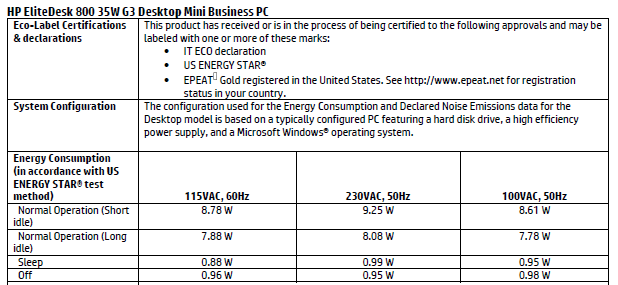 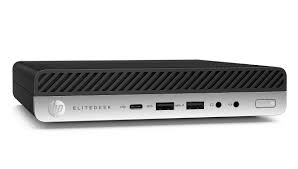 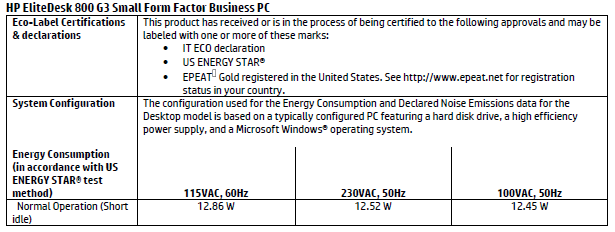 מחשב Small Form
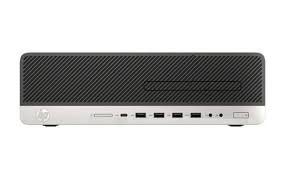 דוגמאות להספקי ציוד טיפוסי - מסכים
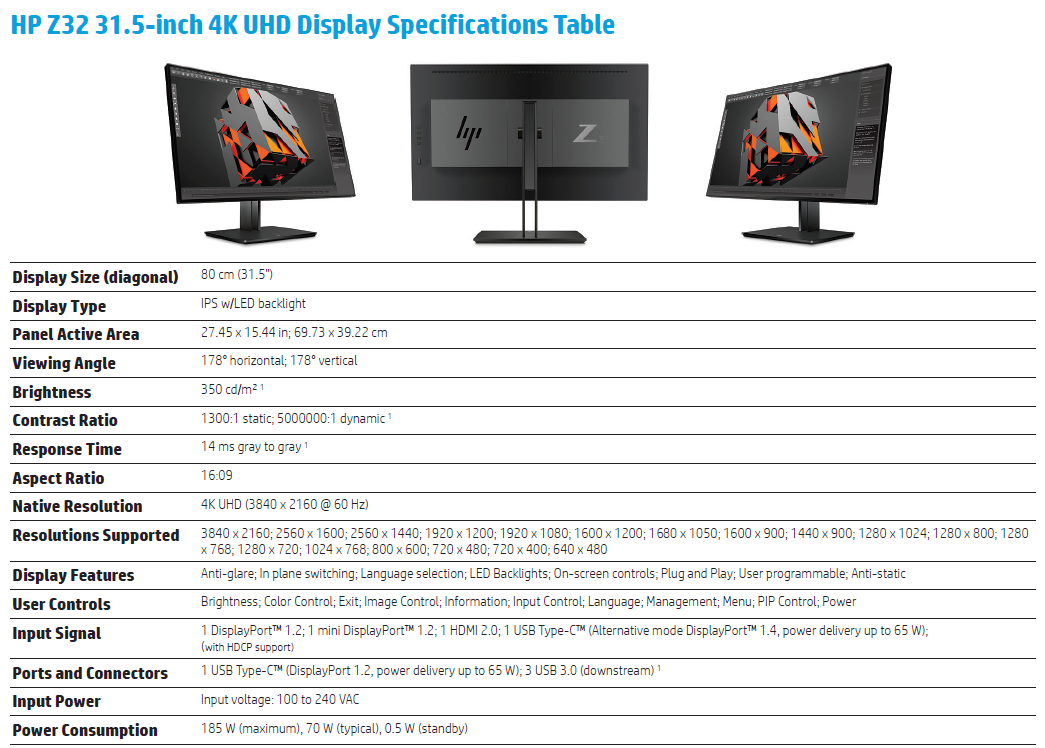 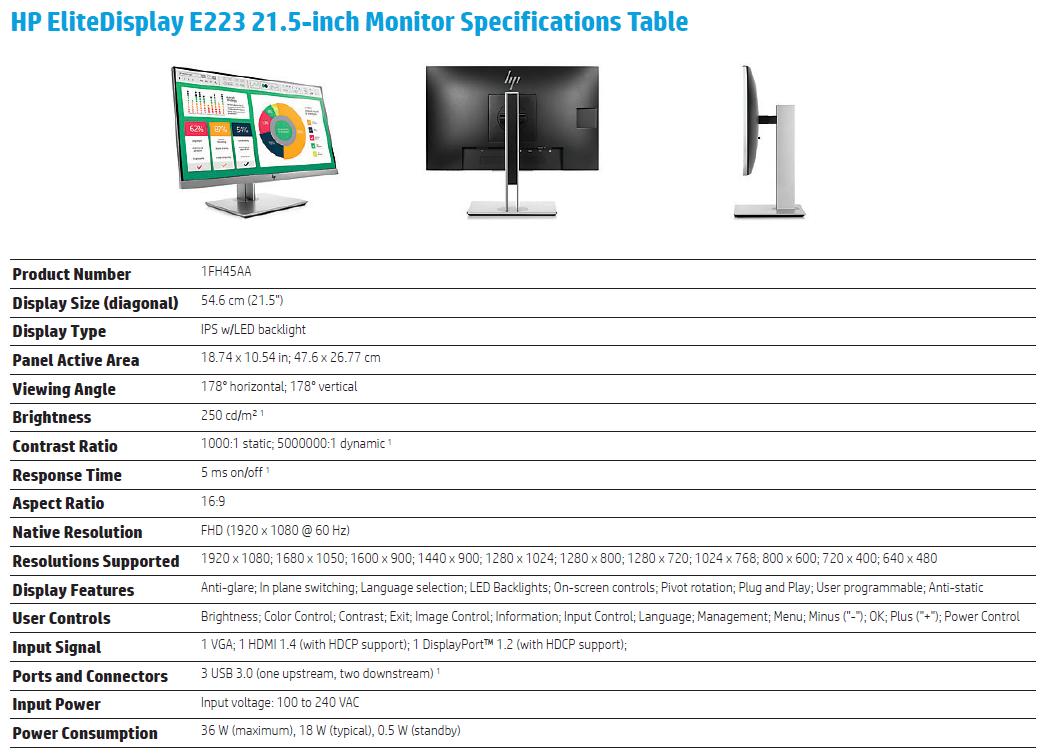 דוגמאות להספקי ציוד טיפוסי – מרכזיית טלפוניה
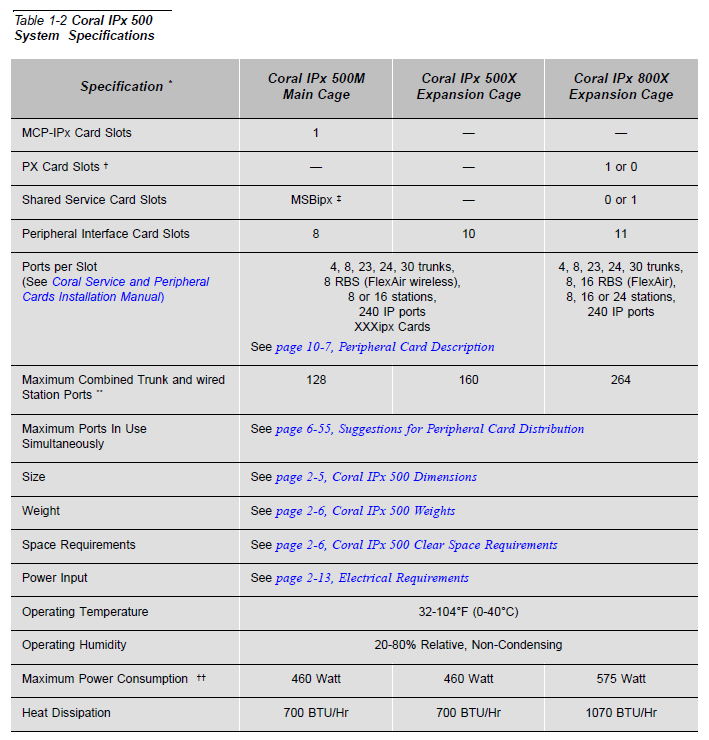 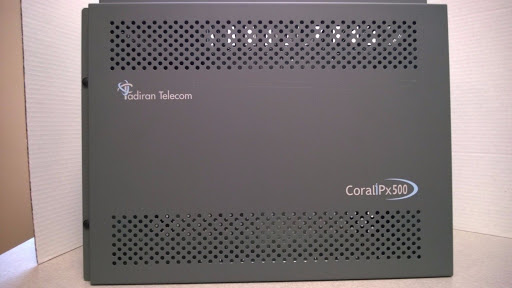 דוגמאות להספקי ציוד טיפוסי – מתגי תקשורת
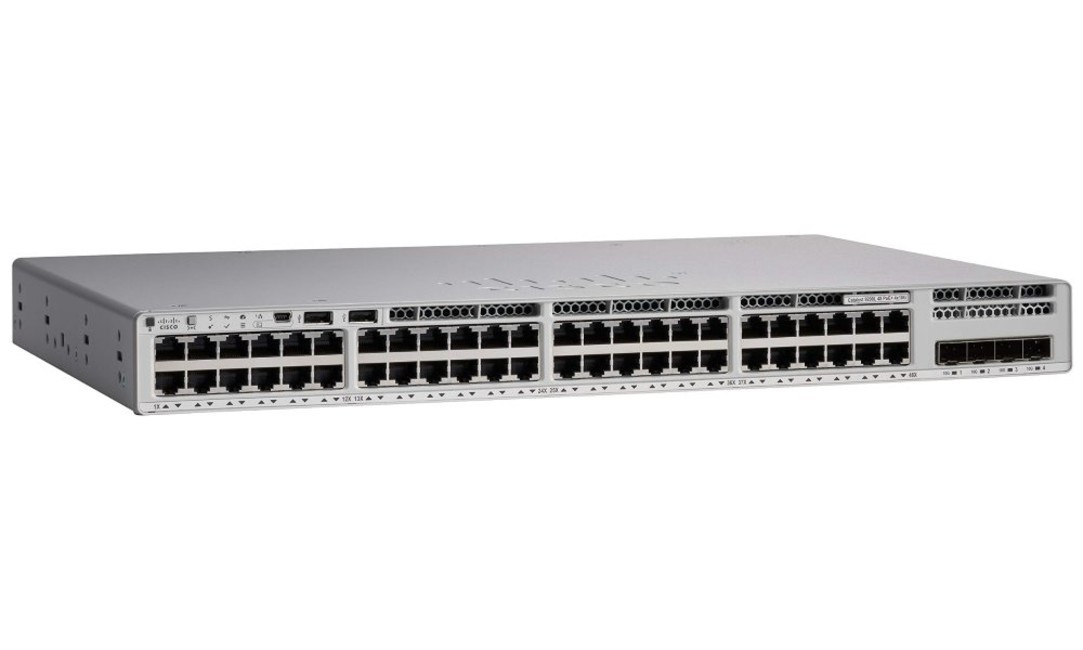 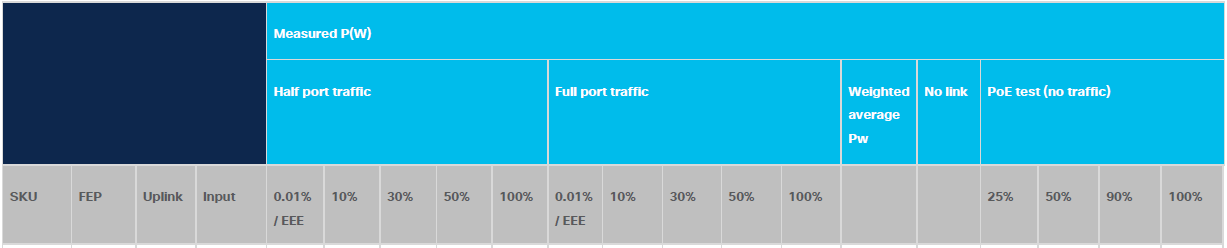 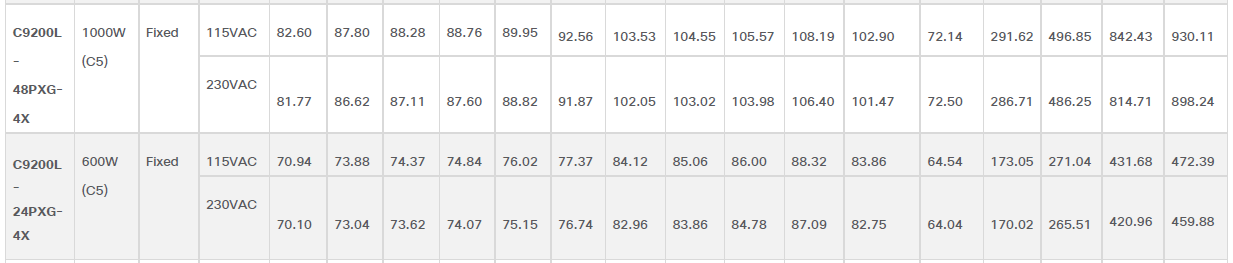